What is Business?
3.1 What is Business?
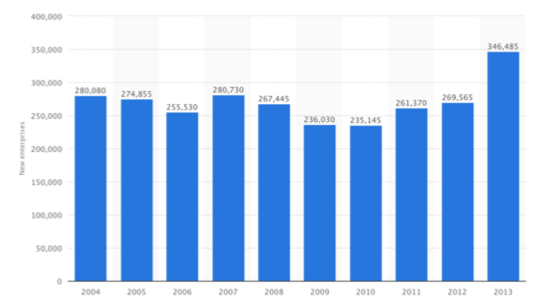 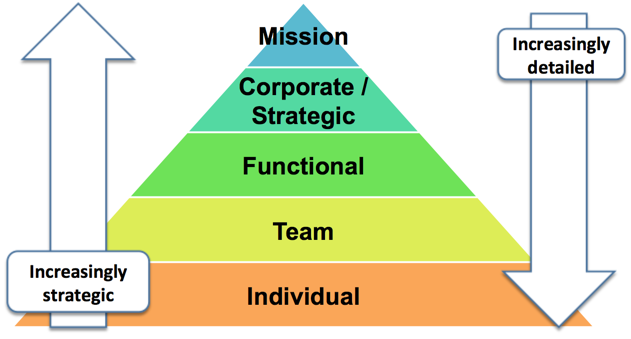 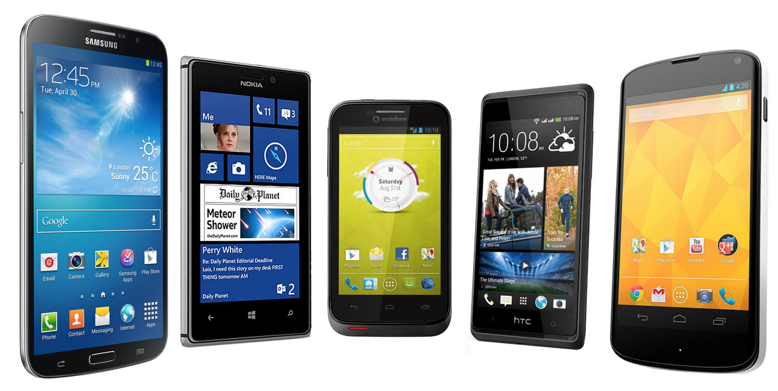 What you need to know
What is a business?
Role of an entrepreneur
Common business objectives
Business mission, vision & aims
Definition of a Business
A business is an organisation that exists to provide goods and services on a commercial basis to customers
Why Businesses Exist
Businesses exist to provide goods and services on a commercial basis to customers
GOODS
SERVICES
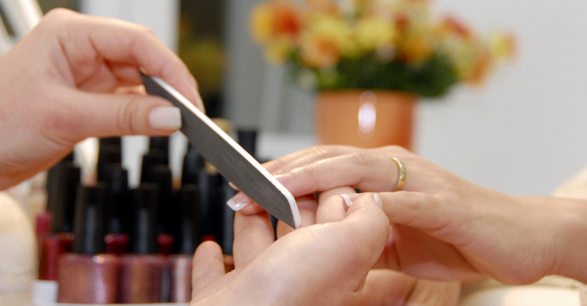 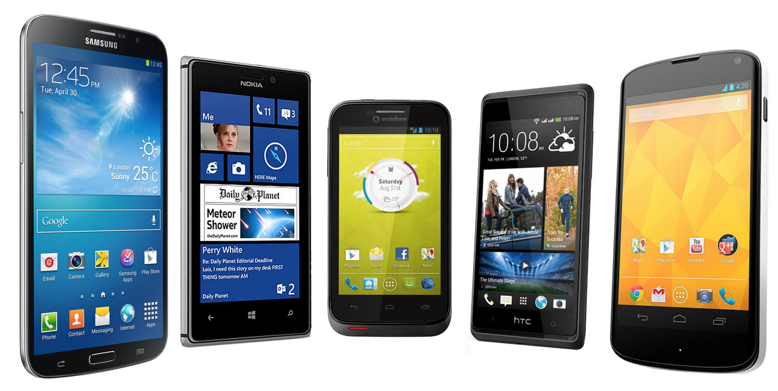 Goods are physical products: e.g. consumer electronics, industrial components, cars
Services are intangible products: e.g. insurance, dental services, cleaning
The Benefits of Business to Society
Entrepreneurs are the Driving Force Behind New Businesses (Startups)
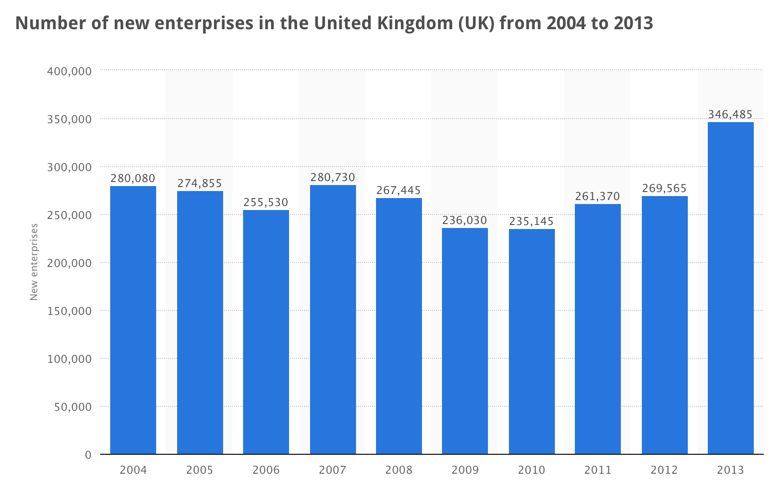 What is a Start-up?
A start-up is a new business enterprise, formed by one or more entrepreneurs
The Role of the Entrepreneur
Spots business opportunities
Takes (calculated) risks in order to gain possible future returns
Acts a catalyst for the creation & growth of new business enterprises
What Happens in a Business?The Transformation Process
Inputs
Outputs
Transformation
Process
The transformation process describes what happens inside the business.   This is where value is added to inputs to create outputs
Key Inputs into the Transformation Process
Land
Labour
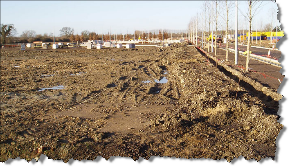 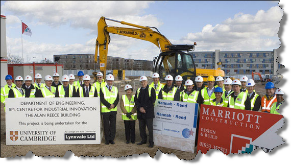 Capital
Enterprise
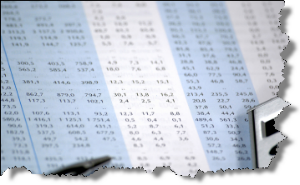 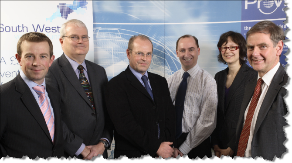 Outputs – the main Business Sectors
The Relationship between Mission and Objectives
What are Business Objectives?
The specific intended outcomes of business strategy
The anticipated end results of a programme of activities
Targets which the business adopts in order to achieve its primary aims
Main functions of objectives
A clear statement of what needs to be achieved
A focus for all activity
Targets for individual and group achievement
A means of measuring performance
The Hierarchy of Objectives in Business
Increasingly
detailed
Increasingly
strategic
How objectives can be used
Implement the mission
Provide a clear focus for decision making
Provide a target
Motivate employees
Facilitate control of actual performance
Provide a criteria for evaluating performance
Reduce uncertainty
Provide a sense of unity
How the Hierarchy Works
The objectives cascade down from the mission getting progressively more specific
Overall objectives are translated into more specific objectives for different parts of the business
The hierarchy ensures that at each level the objectives are consistent with the objectives that are above them in the hierarchy
Mission…aim…objective
Mission
A qualitative statement of the business’s aims
Aim
A long term plan from which business objectives are derived
Objective
A target which must be achieved in order to realise the stated aim
A time assigned targets derived from the goals and set in advance of strategy
Corporate objectives are often stated in terms of…
Profit (value, margin)
Return on investment (ROCE)
Growth (profit, earnings per share)
Market share
Cash flow
Sales revenue
Shareholder value
Corporate image & reputation
Functional Objectives are there to Serve the (Master) Corporate Objectives
Master
Servant
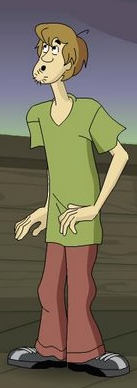 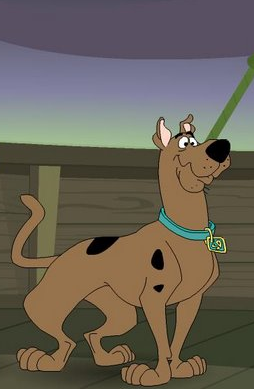 Corporate
Functional
Examples of Relationship between Corporate and Functional Objectives
Ideally, Business Objectives Should be SMART
SMART
acronym helps management set effective objectives
SMART Objectives
Many Factors Can Influence Business Objectives
State of the economy
Competition
Risk and attitude to risk
Corporate culture
Political factors
Social attitudes
Age of the business
Size and legal status
Ownership
Views of owners and managers
Market conditions
Legislation
Strategic v Tactical objectives
The Mission Statement is…
The overriding goal of the business
The reason for its existence
A strategic perspective
A vision for the future
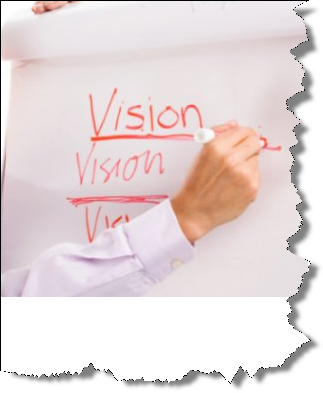 What Makes a Good Mission?
Contains a formulation of objectives that enables progress towards them to be measured
Differentiates the business from its competitors
Defines the markets or business in which the firm wants to operate
Is relevant to all major stakeholders - not just shareholders and managers
Excites, inspires, motivates & guides
Common Criticisms of Mission Statements
Not always supported by actions of the business
Often too vague and general
Often merely statements of the obvious
Often seen as a PR exercise
Sometimes regarded cynically by staff 
Sometimes not a true reflection of reality
To mean anything they must be supported wholeheartedly by senior management
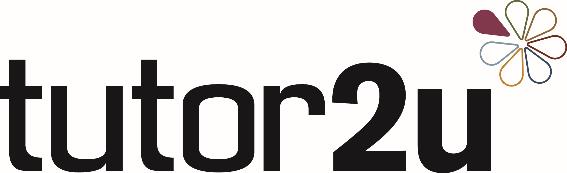